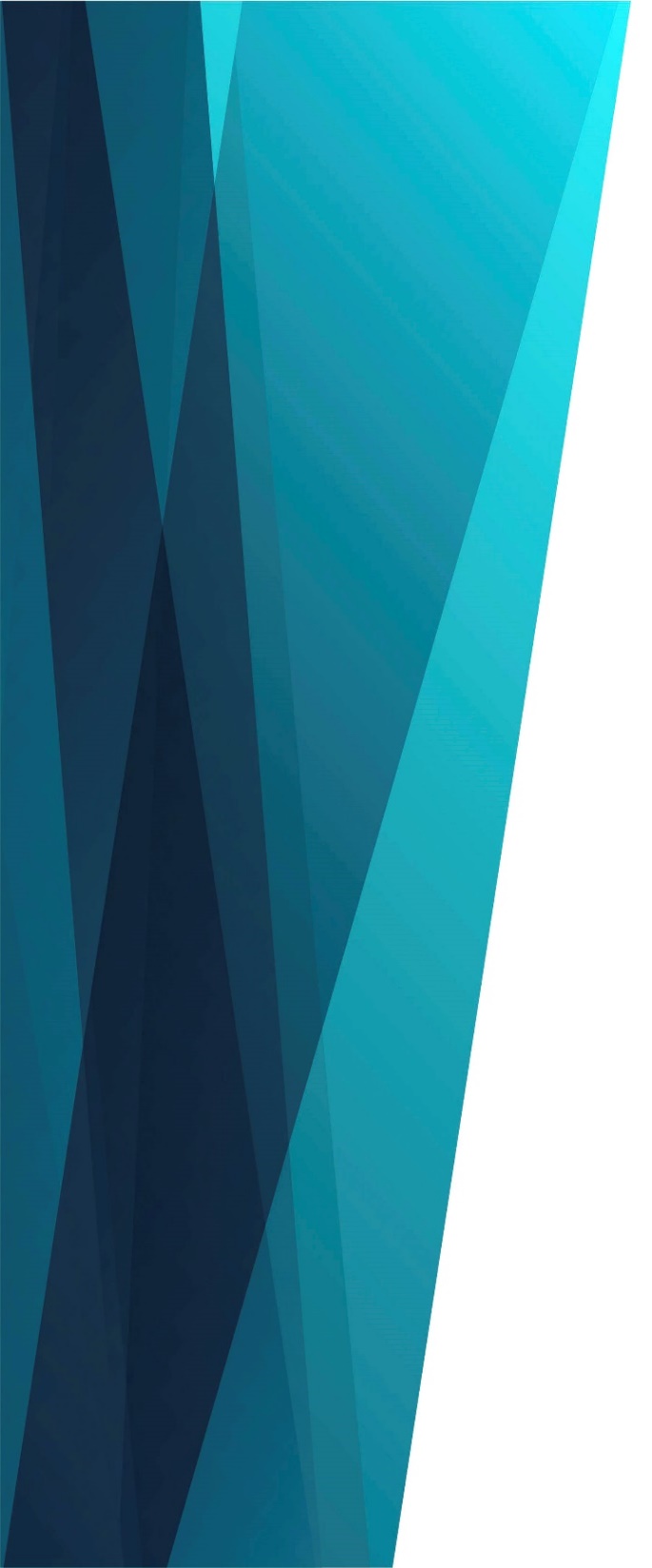 Кто мне укажет путь?
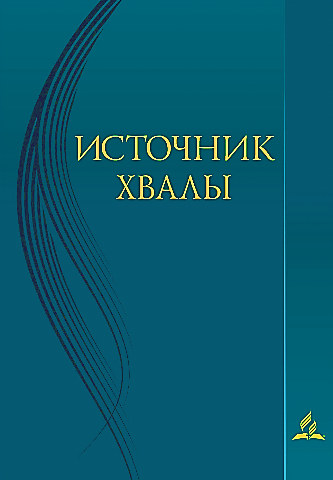 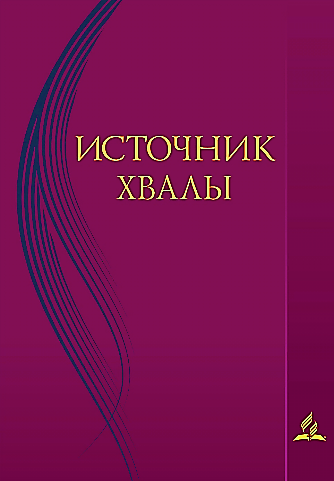 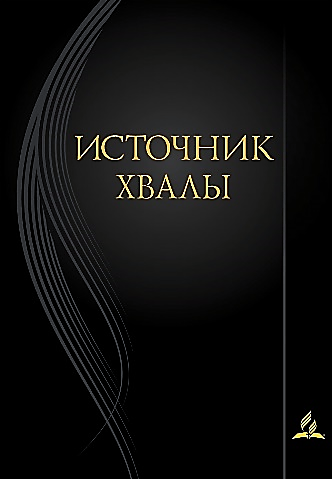 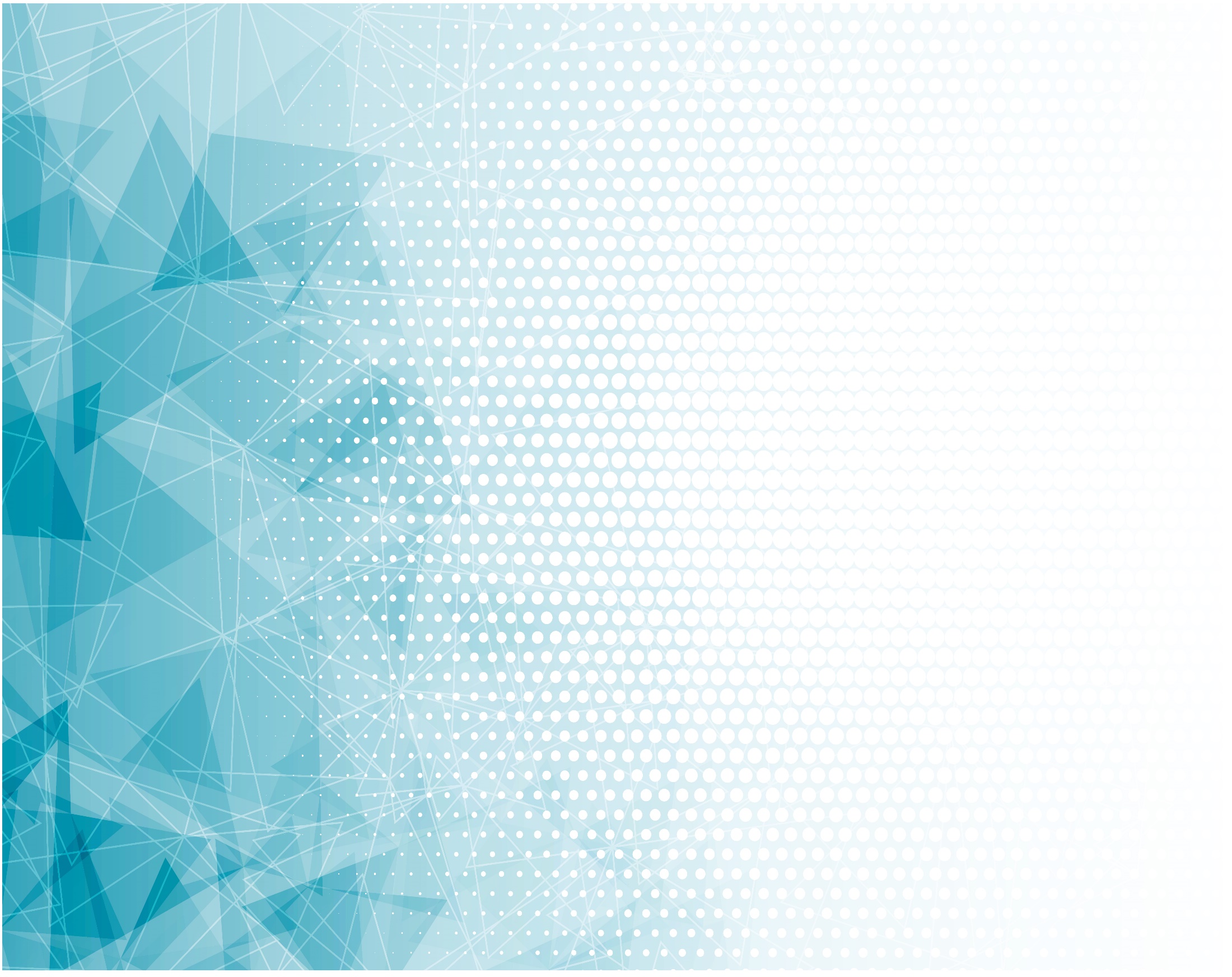 Кто мне укажет путь 
В город святой?
Я утомлён этой 
Жизнью земной.
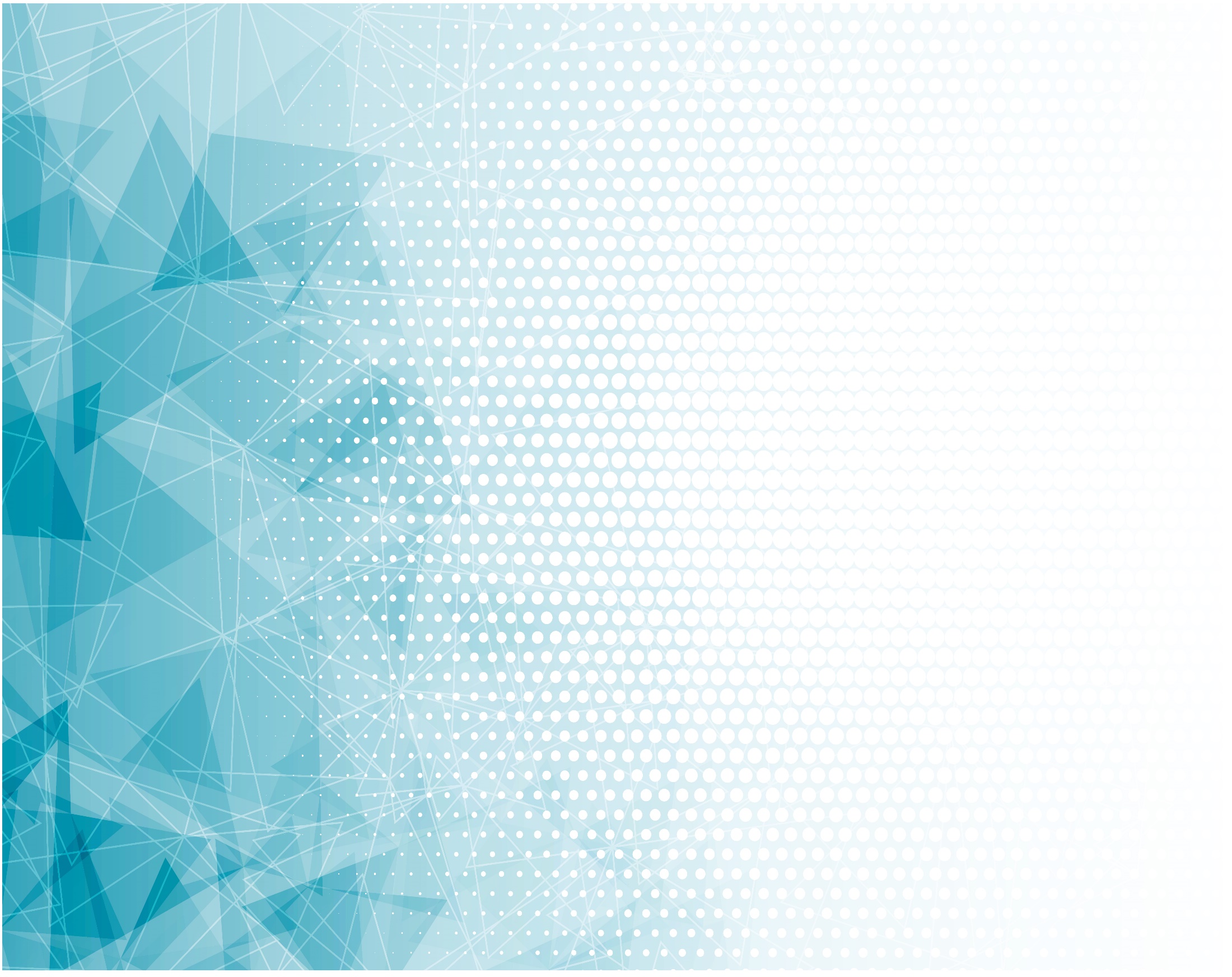 Здесь гнев Беспощадный 
В жестокой борьбе,
Здесь споры И зависть, 
Не здесь место мне.
Припев: 

Там, на Сионе, 
Мир и покой,
Туда стремлюсь я, 
В Сион родной.
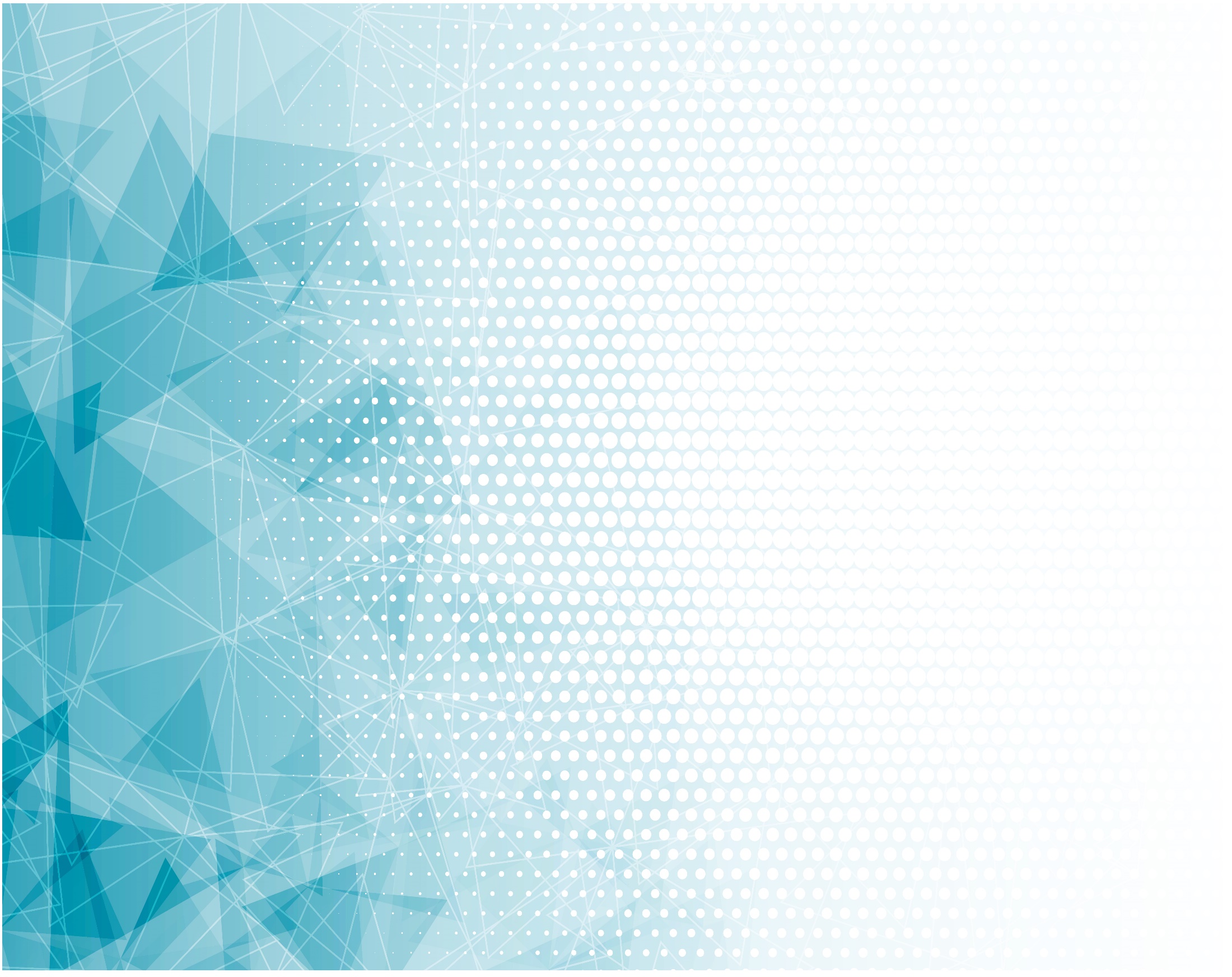 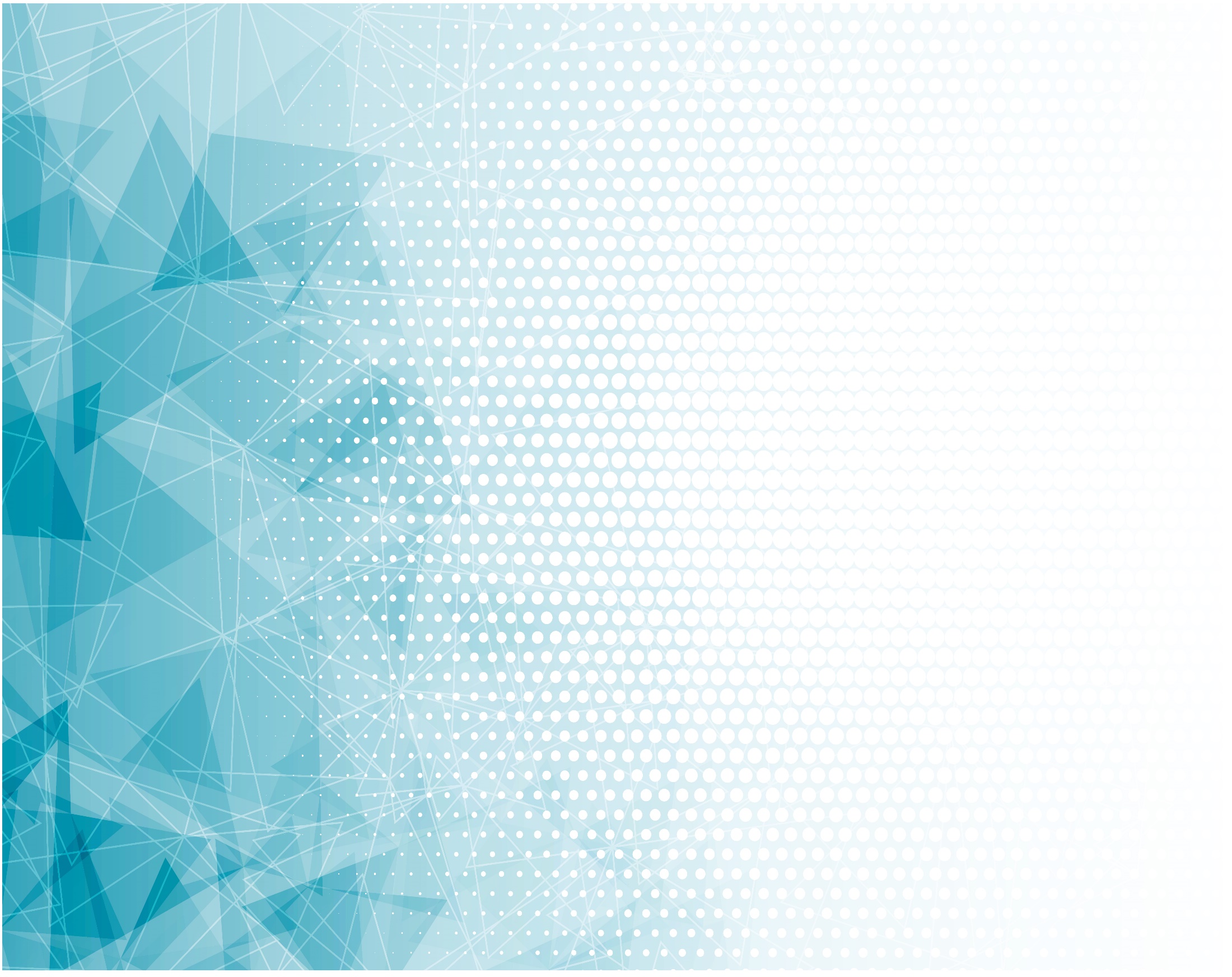 Если б, как птица, 
Я крылья имел,
То над холмами 
Давно б я взлетел;
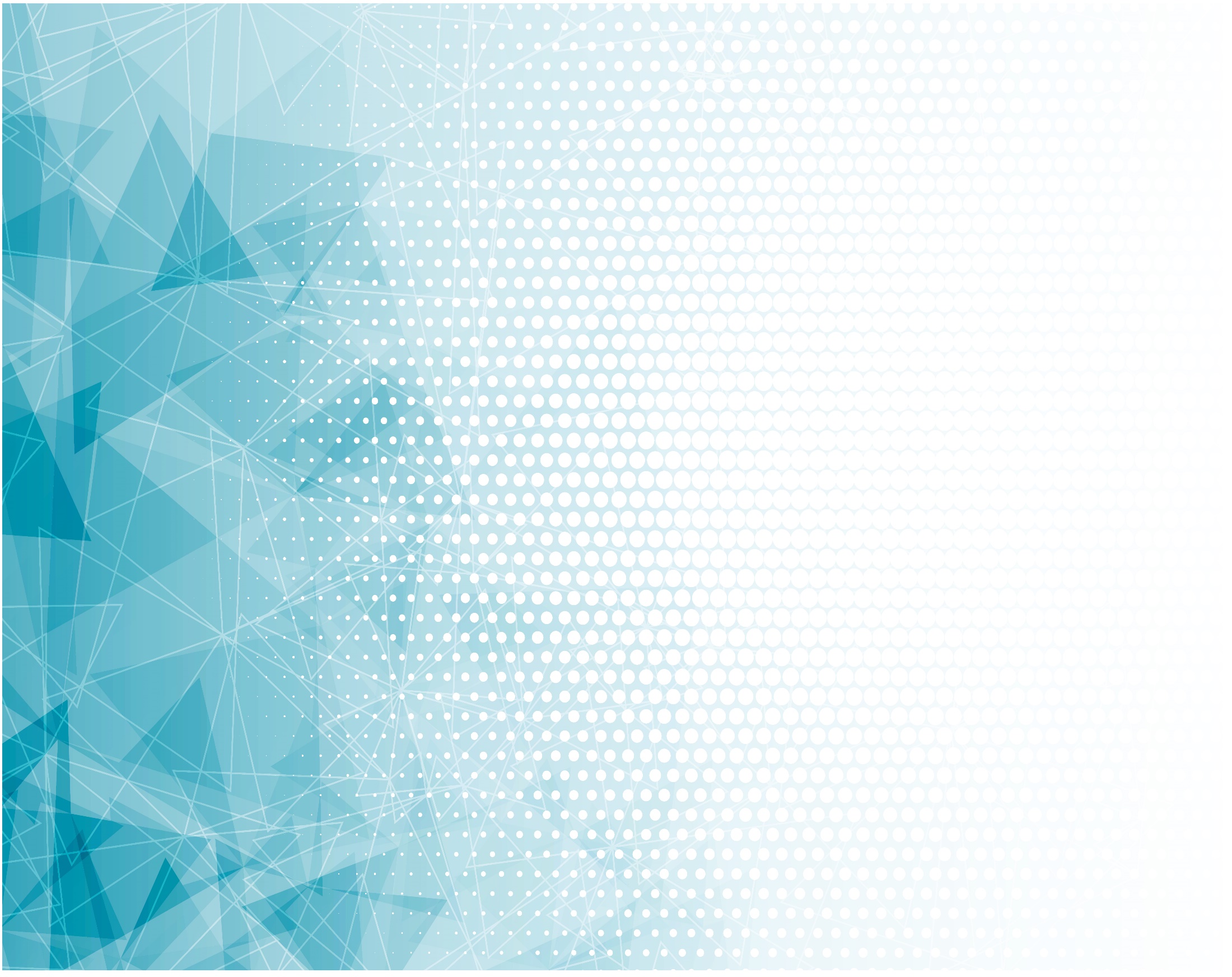 Я скрыл бы там душу 
От скорби земной,
Господь там 
Делил бы
Вечерю со мной.
Припев: 

Там, на Сионе, 
Мир и покой,
Туда стремлюсь я, 
В Сион родной.
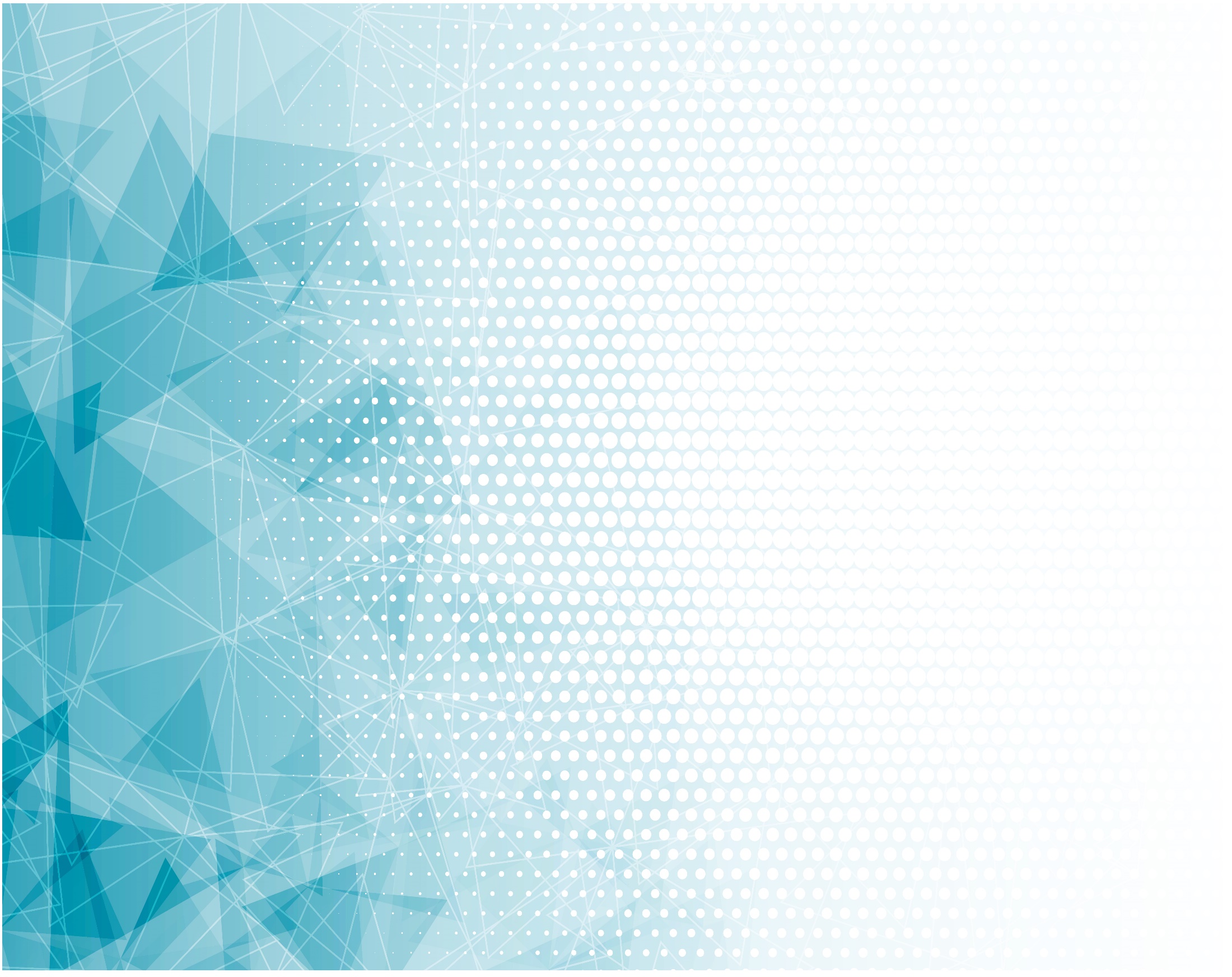 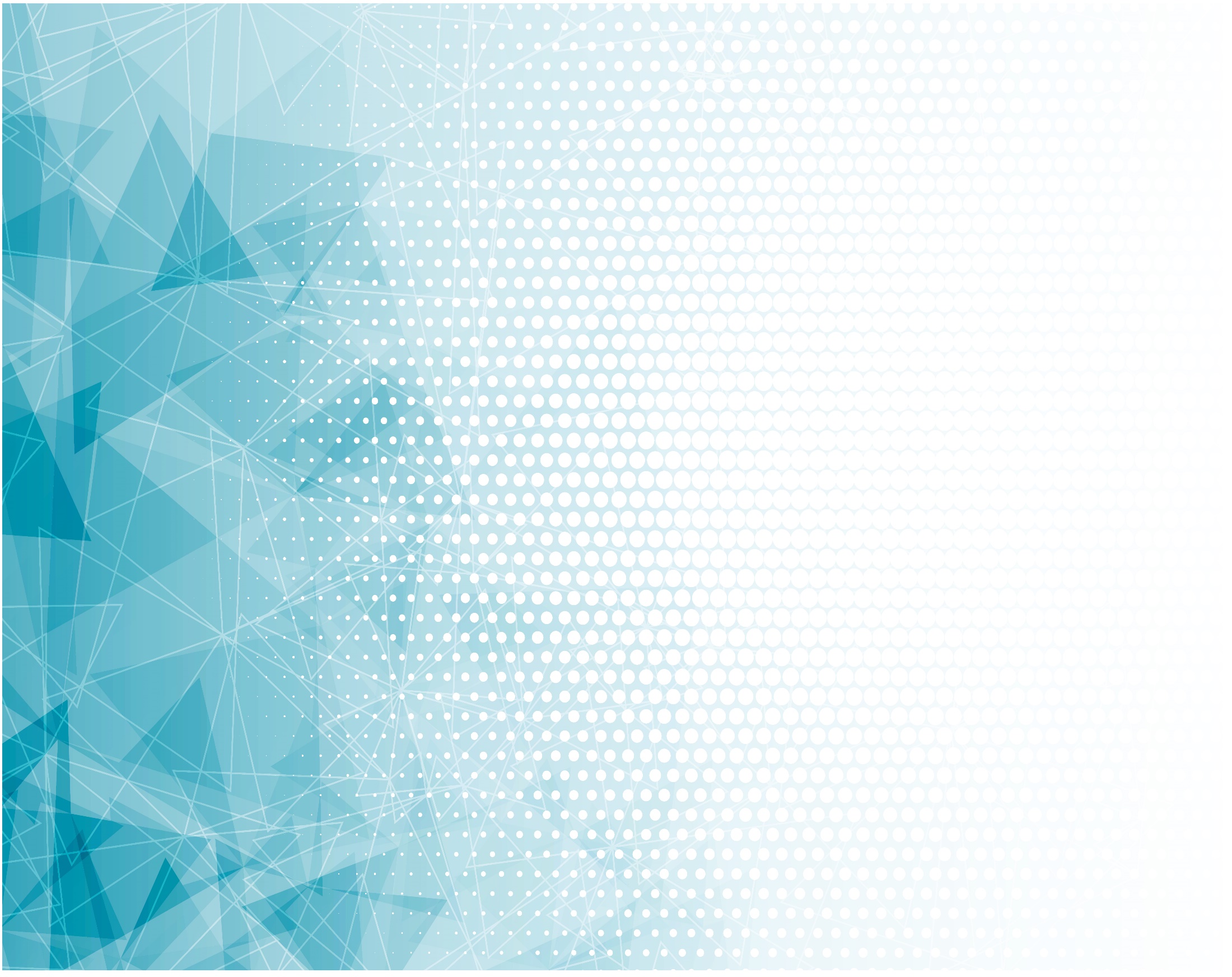 Слёз там не будет 
В том граде святом, 
Царствуют вместе 
Там все со Христом;
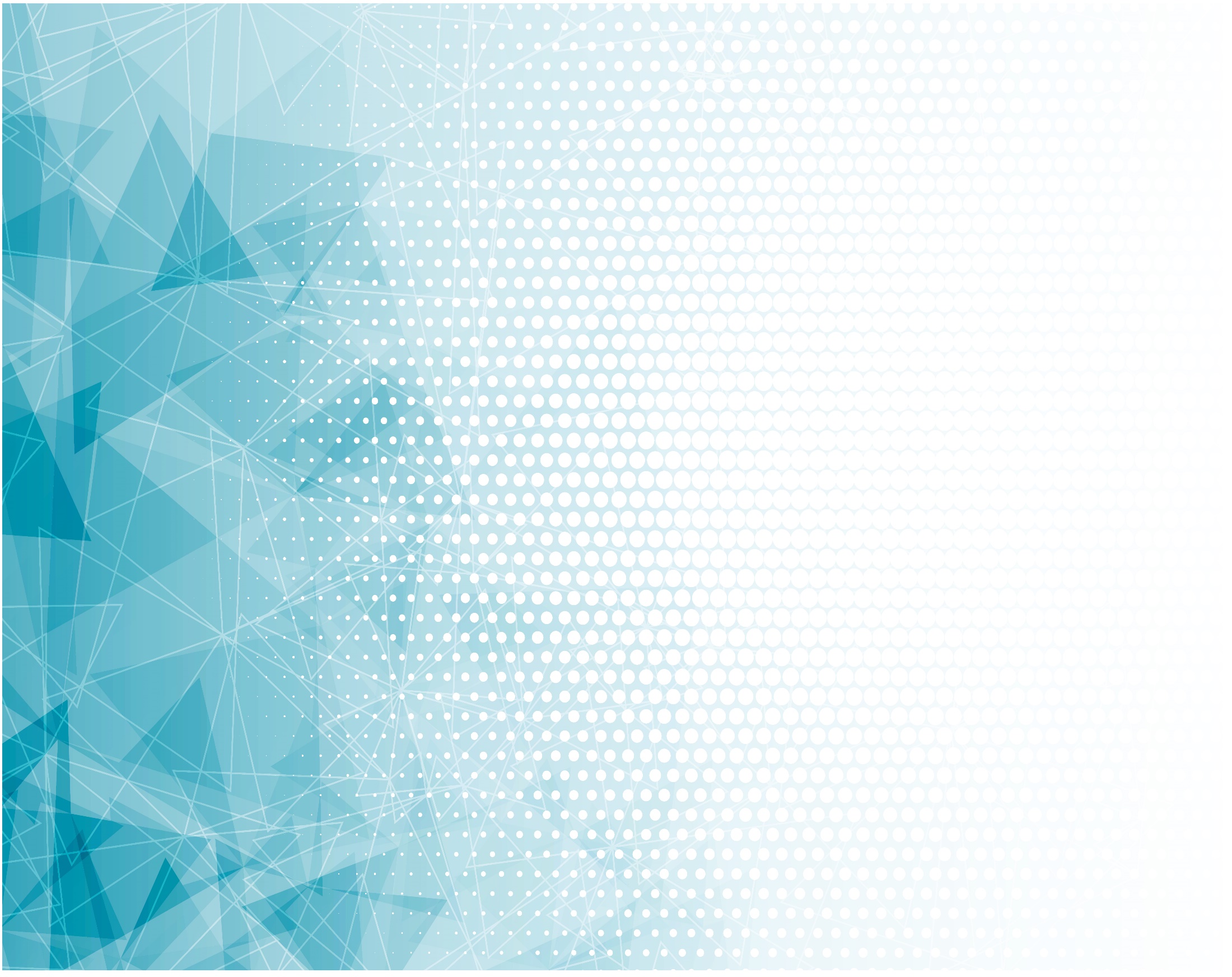 Не может несчастье
Проникнуть туда.
Там бодрствует ангел 
На страже всегда.
Припев: 

Там, на Сионе, 
Мир и покой,
Туда стремлюсь я, 
В Сион родной.
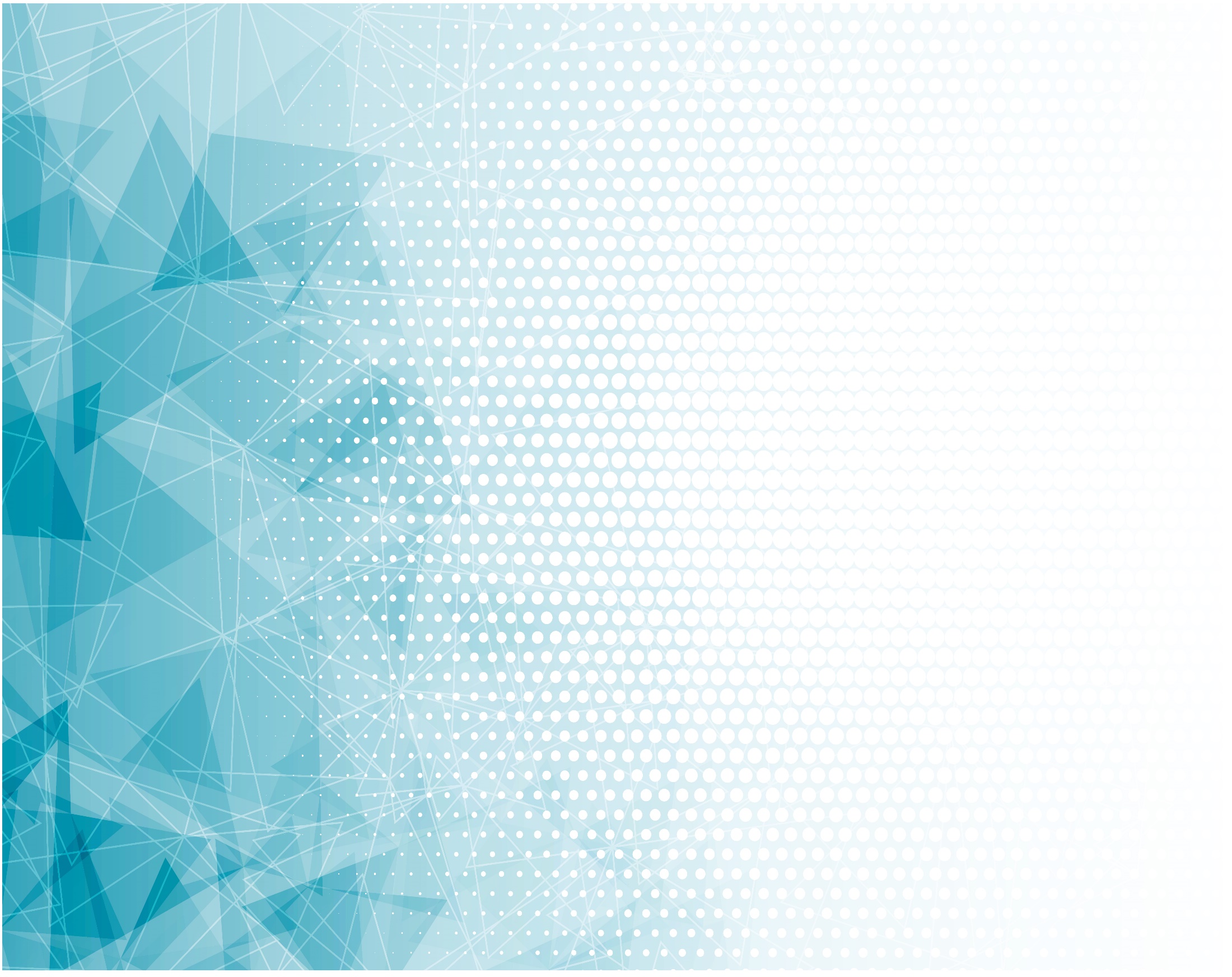 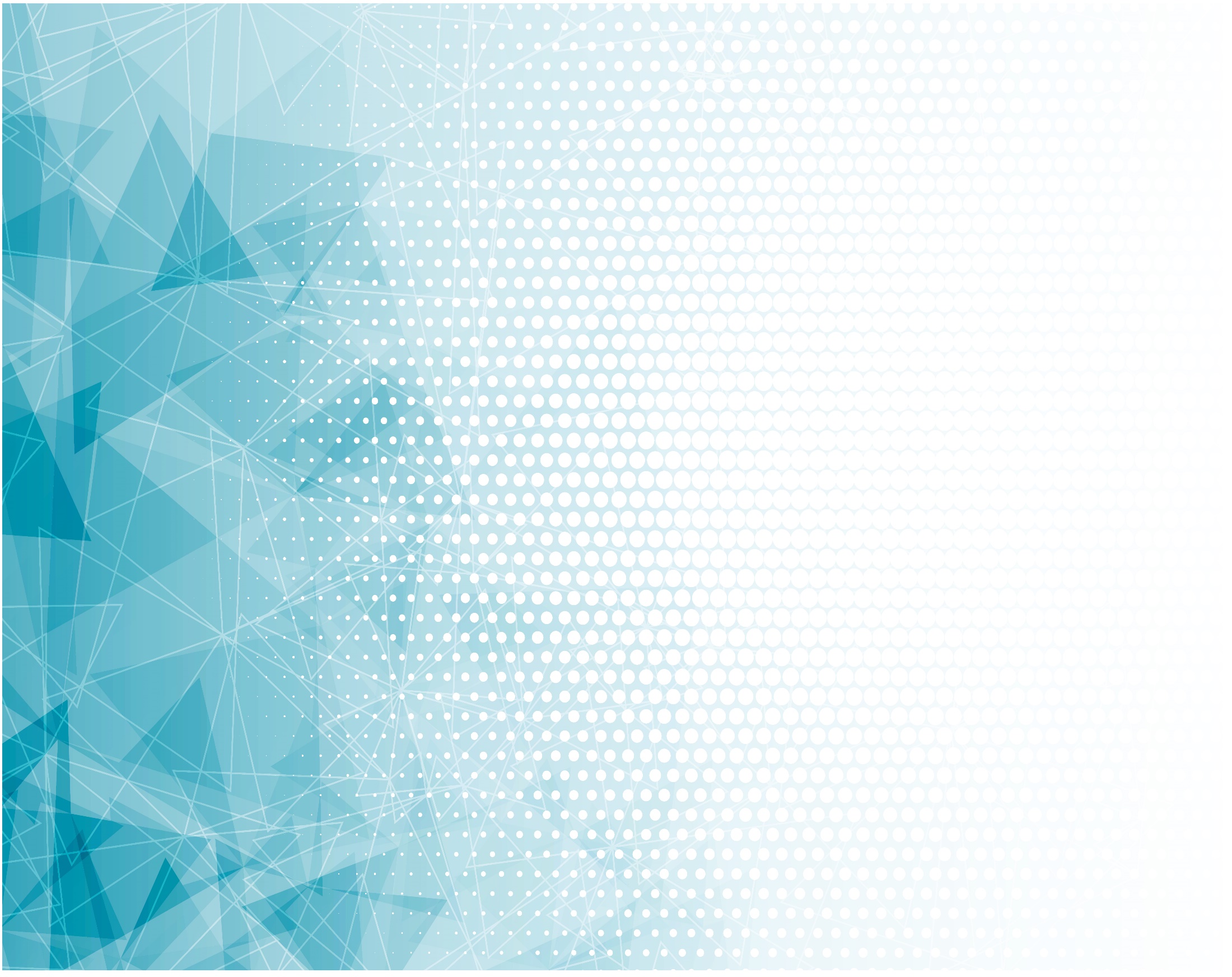 Славят на арфах 
Там хоры певцов,
Славят Христову 
Святую любовь.
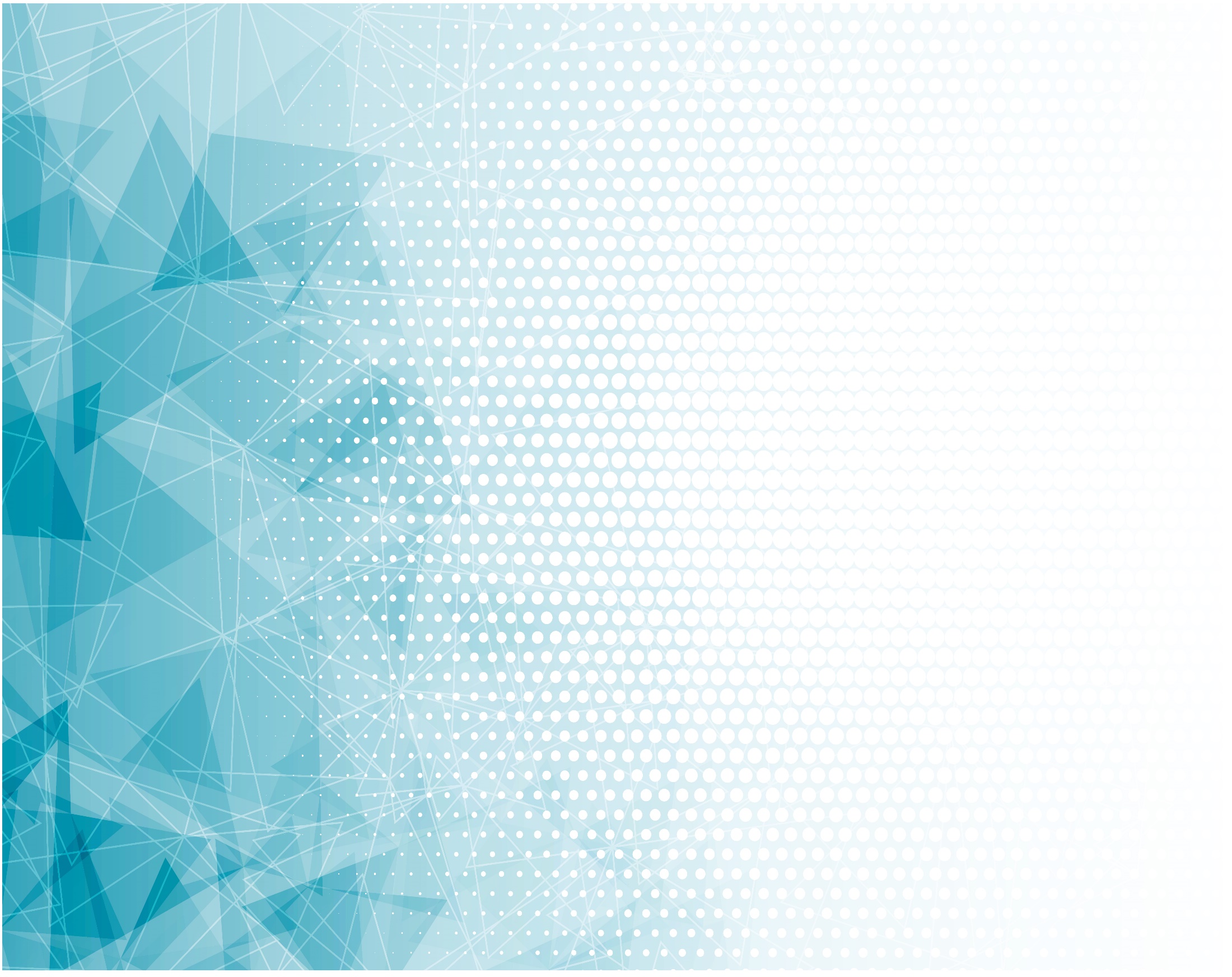 От скверн и пороков 
Земного бытья
Омылись все чистою 
Кровью Христа.
Припев: 

Там, на Сионе, 
Мир и покой,
Туда стремлюсь я, 
В Сион родной.
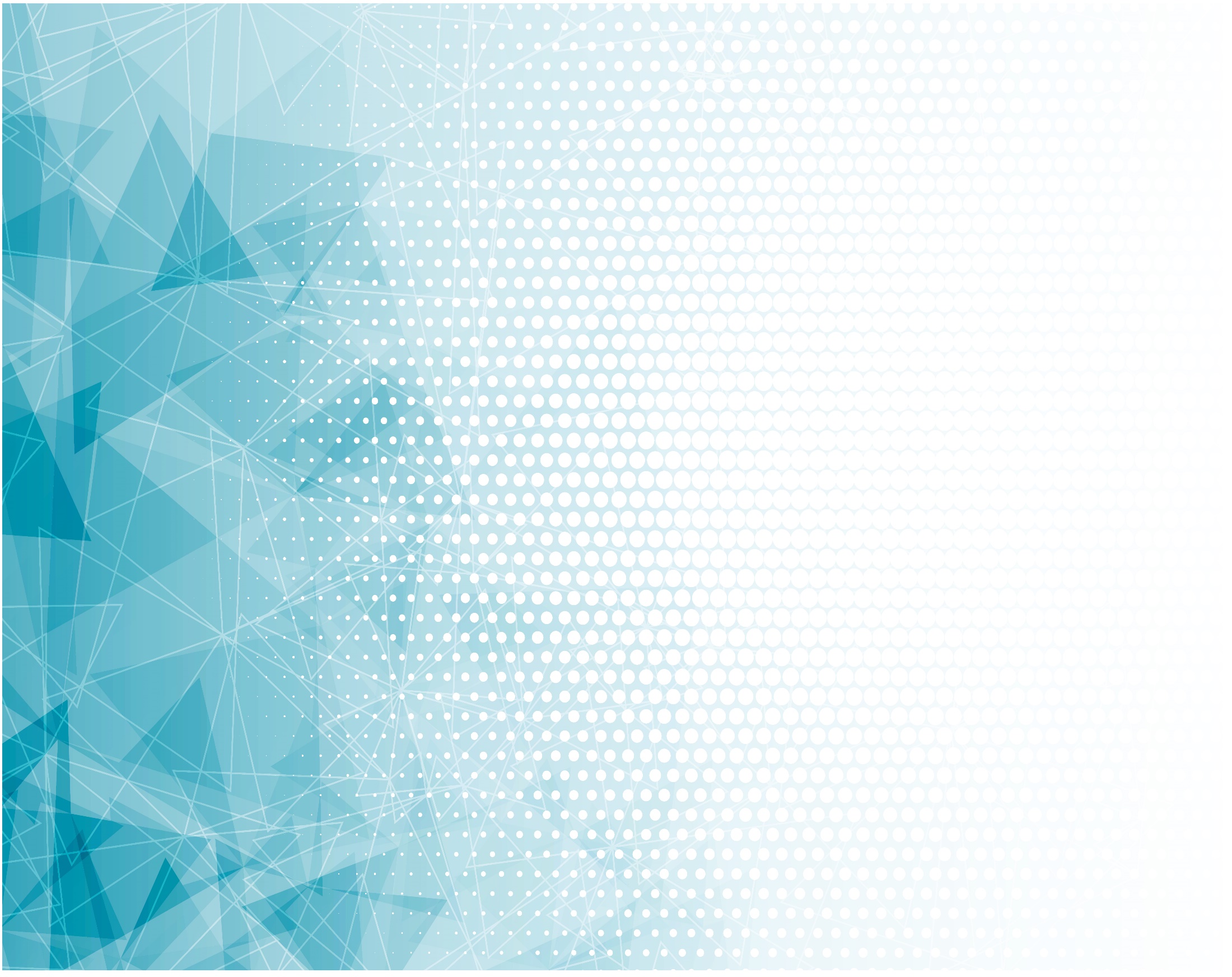 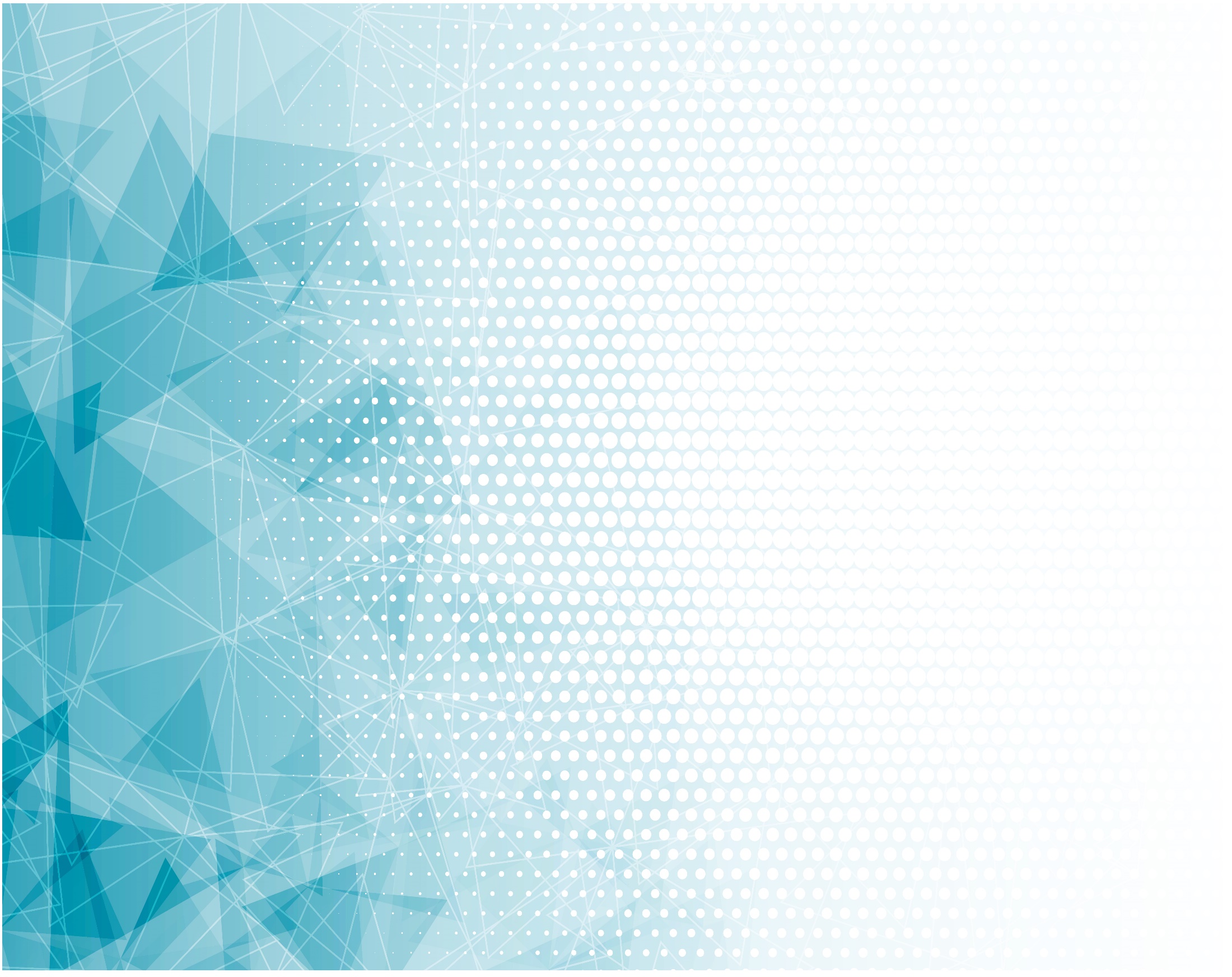 Странствую я 
В этой жизни земной,
Вскоре Господь 
Позовёт всех домой.
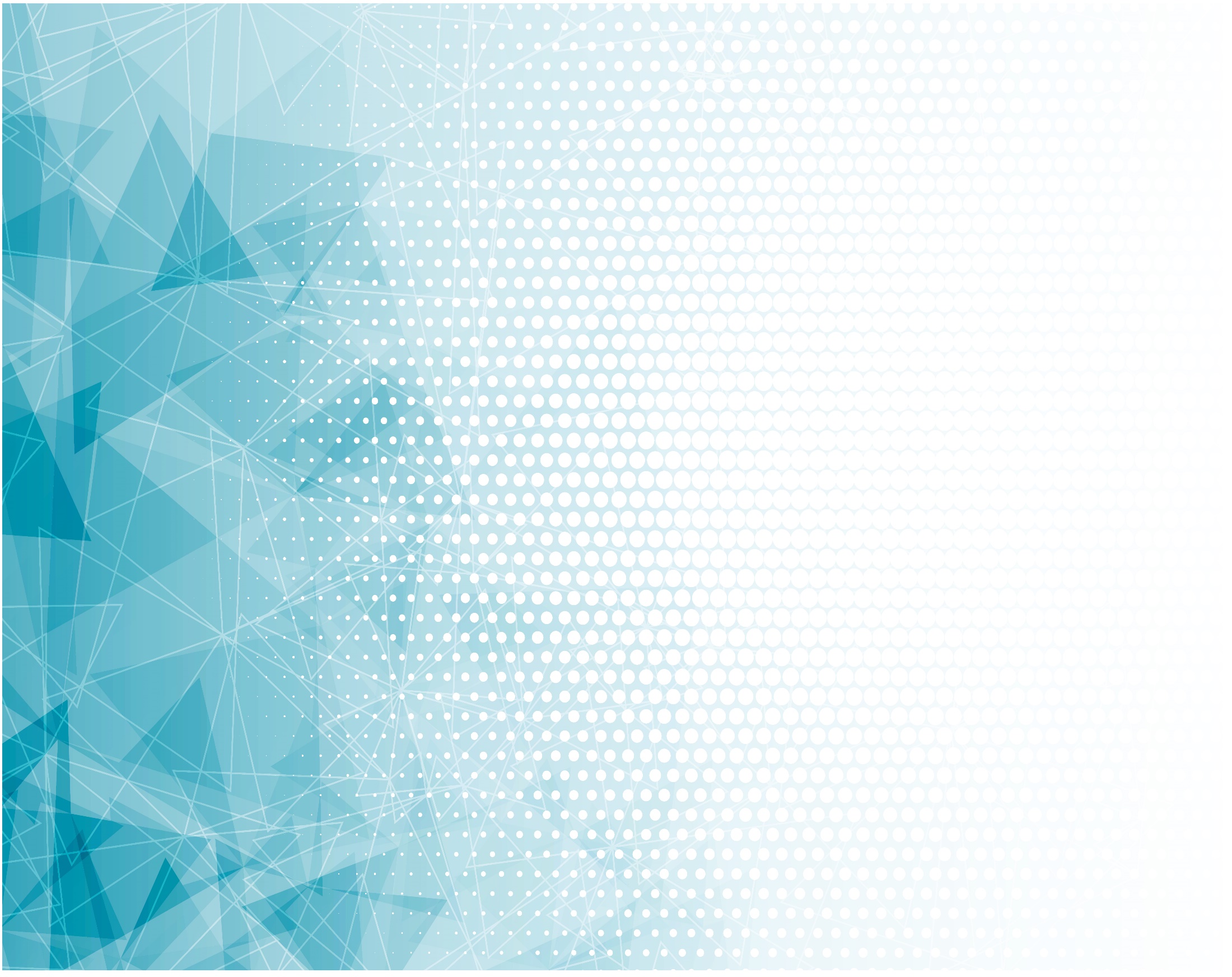 Когда же Спаситель 
Во славе придёт,
Тогда искупленных 
С Собой Он возьмёт.
Припев: 

Там, на Сионе, 
Мир и покой,
Туда стремлюсь я, 
В Сион родной.
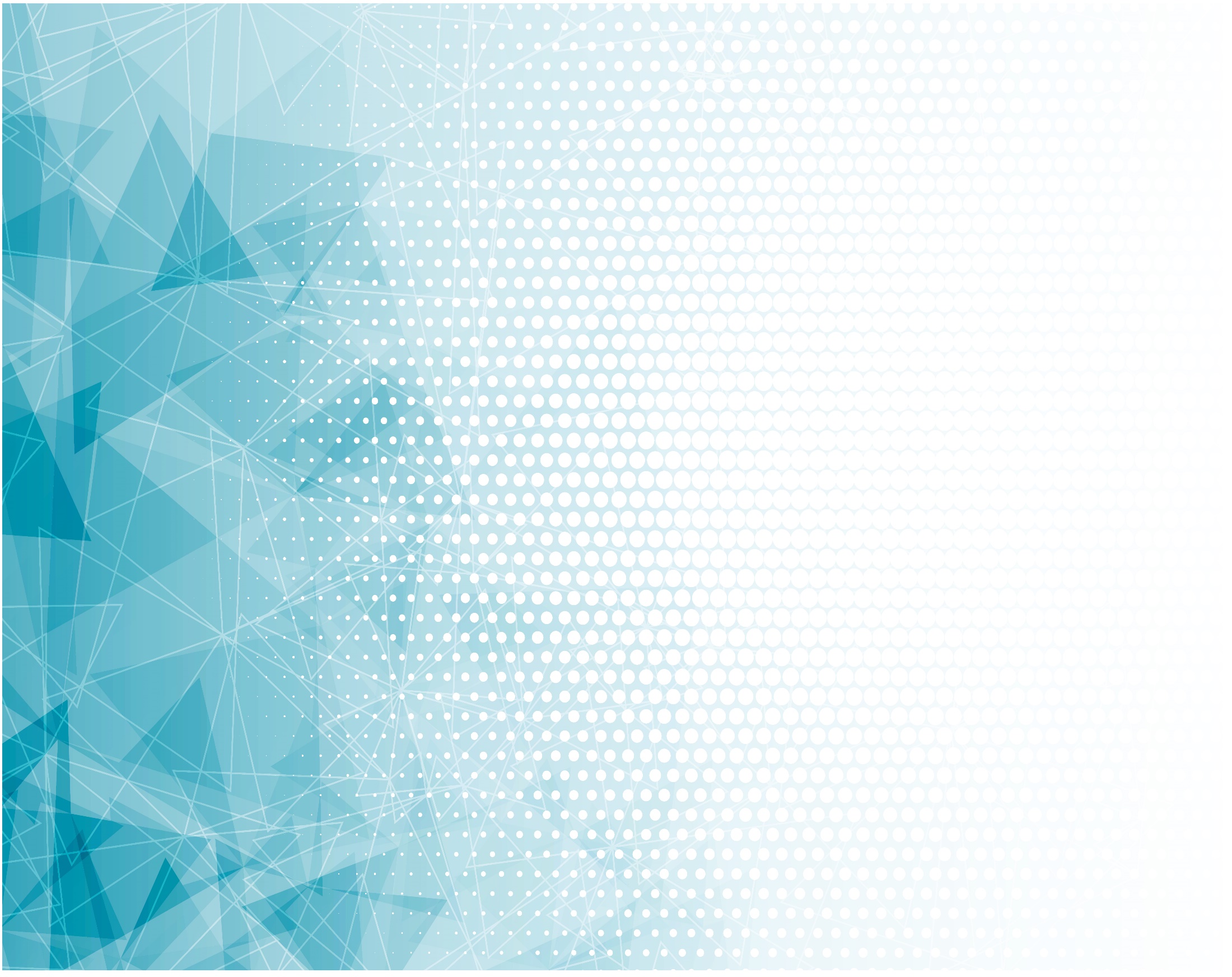